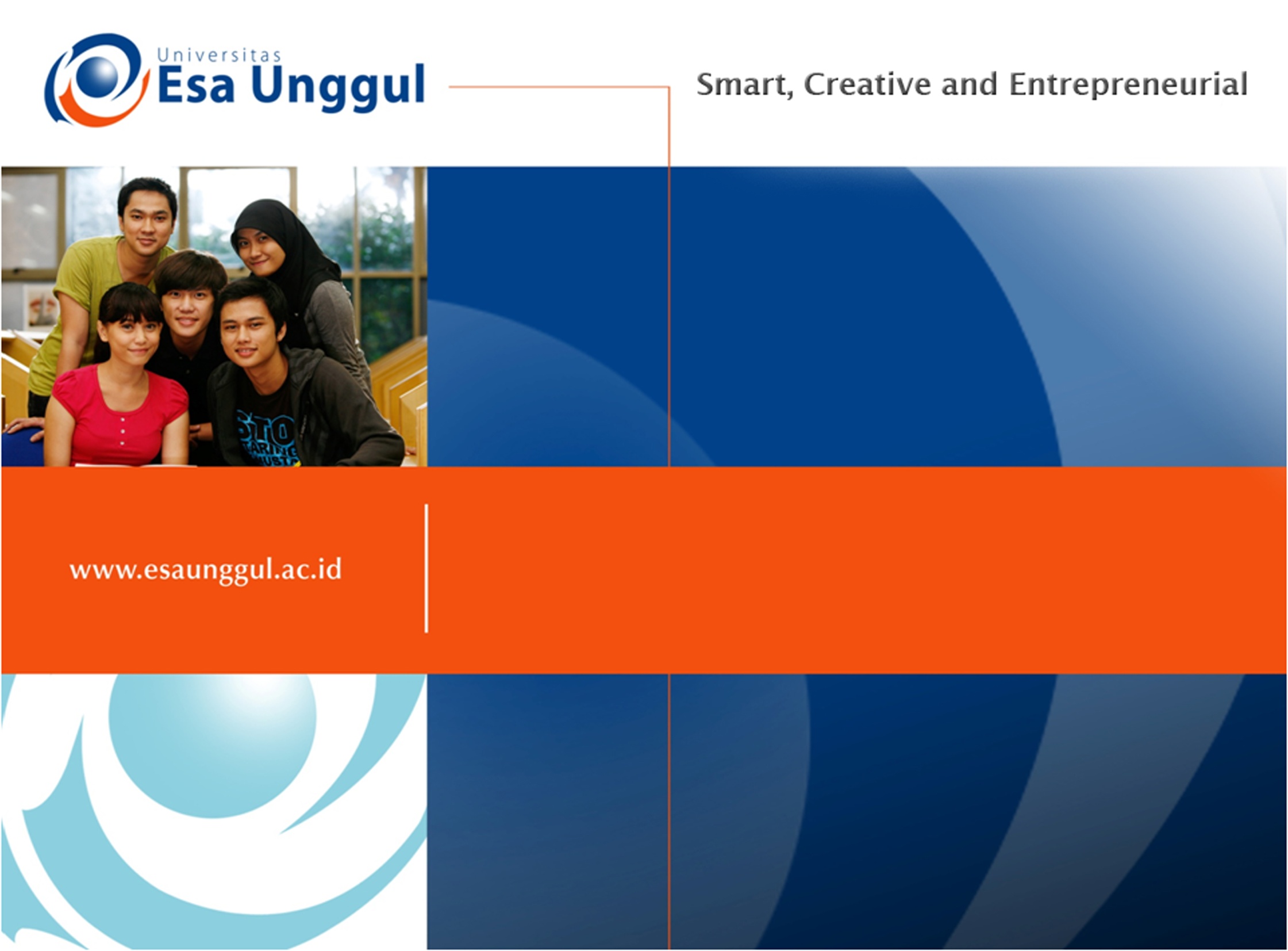 TOR TUGAS KELOMPOKPENGANTAR PROSES PERENCANAAN
TEMA TUGAS KELOMPOK
Penataan Permukiman di Jabodetabek
Transportasi terkait dengan MRT
SUBSTANSI YANG WAJIB ADA
Menjelaskan tahapan input, proses, dan output
Menjelaskan kebutuhan data primer dan sekunder
Penyajian data dalam bentuk info grafis peta, diagram, grafik
Deskripsi dari info grafis tersebut
Kesimpulan berupa rekomendasi
KEBUTUHAN DATA PRIMER
KEBUTUHAN DATA SEKUNDER
ANALISIS DATA
Kualitatif
Kuantitatif
PENYAJIAN DATA INFO GRAFIS
KESIMPULAN
Saran
Rekomendasi
terimakasih